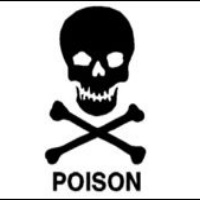 Основи токсикології
Спеціальність 102 «Хімія»
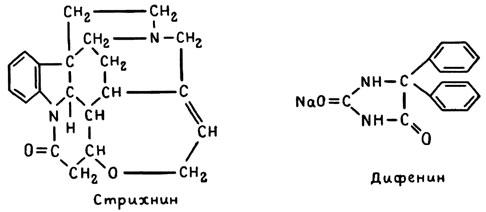 Знання, отримані при вивченні дисципліни «Основи токсикології» дозволять студентам працювати в судовій токсикології: досліджувати тканини внутрішніх органів і рідин організму, трупів людей з метою встановлення причини смерті та для дослідження інших об’єктів, які могли містити токсичні речовини і бути причиною отруєння.
Прилад для ізолювання «летких» отрут з біологічного матеріалу методом перегонки (дистиляції) з водягною парою
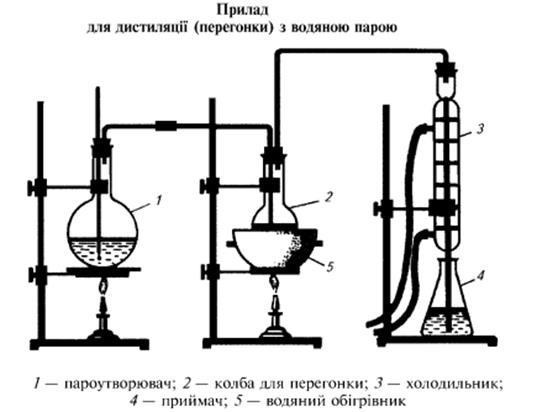 Визначення гострої токсичності досліджуваних сполук
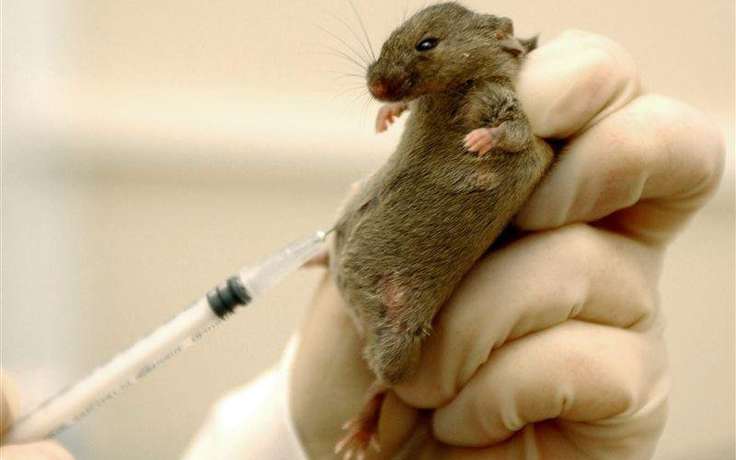 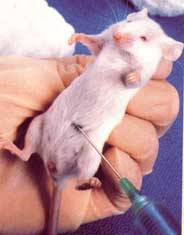 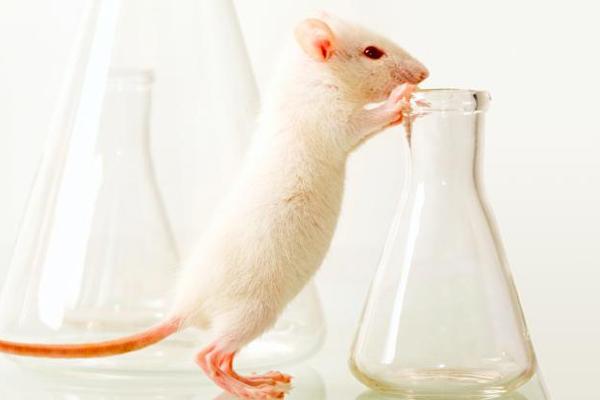 Отруйні тварини України
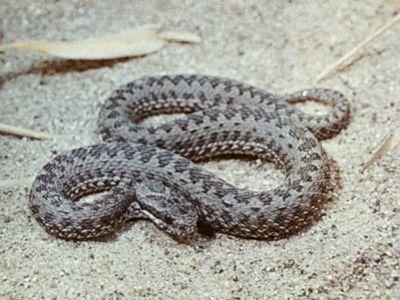 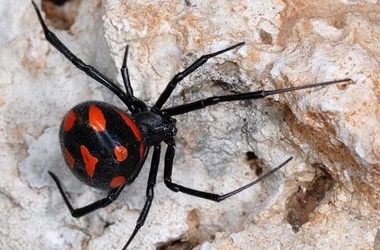 гадюка                 каракурт
Отруйні рослини України
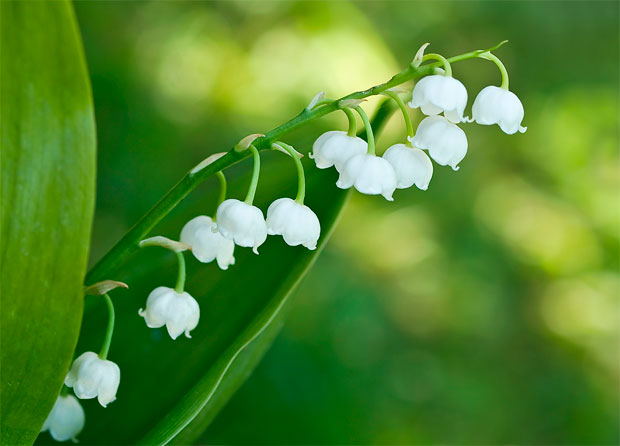 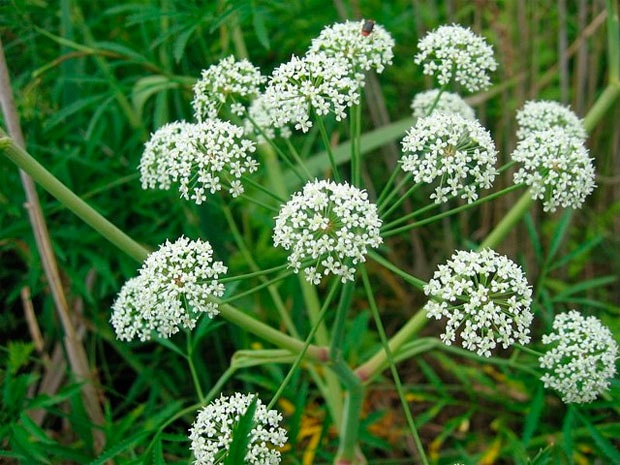 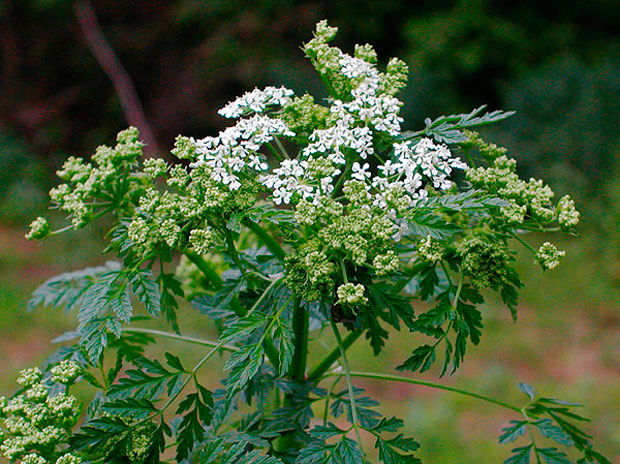 цикута         боліголов плямистий      ландиш майський
Отруйні гриби України
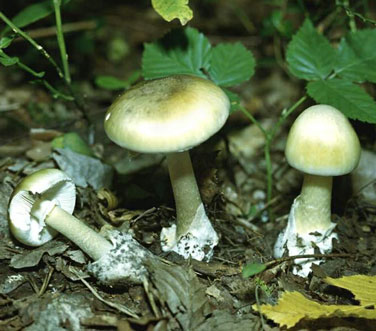 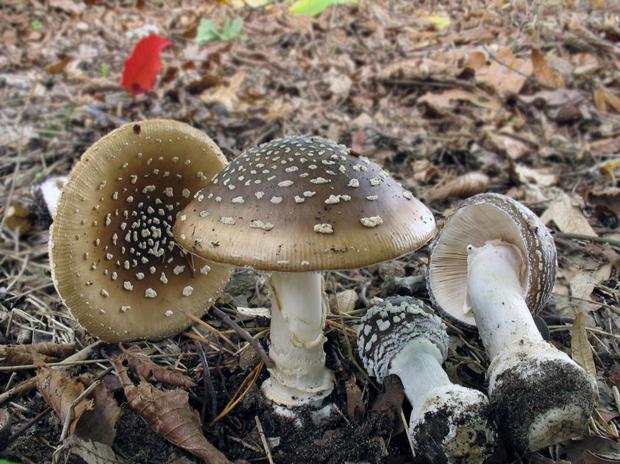 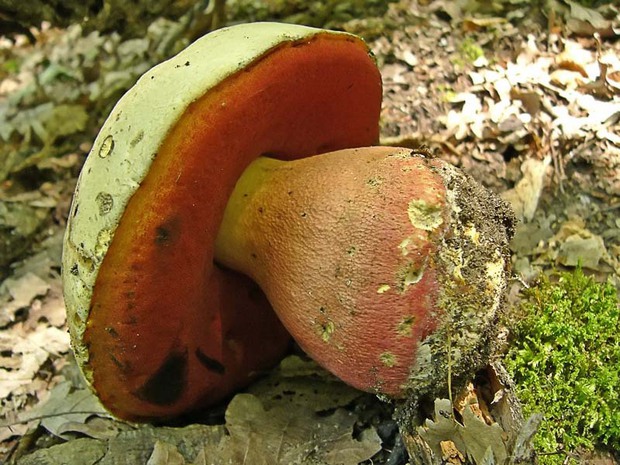 бліда поганка   пантерний мухомор     сатанинський гриб
Паління: нікотин, отрута
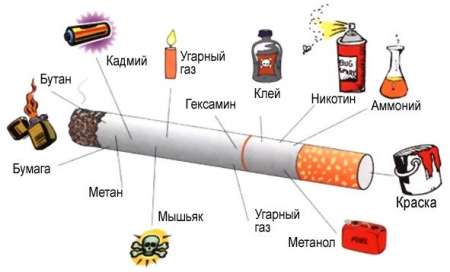